ODPADY
Od początku … do końca
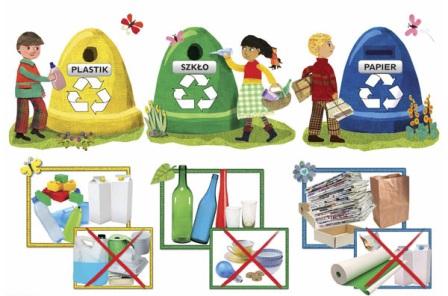 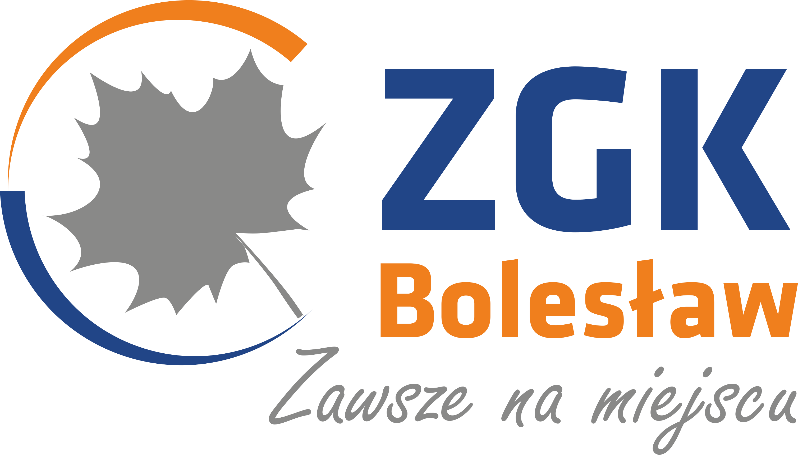 Co to są odpady i skąd się biorą?
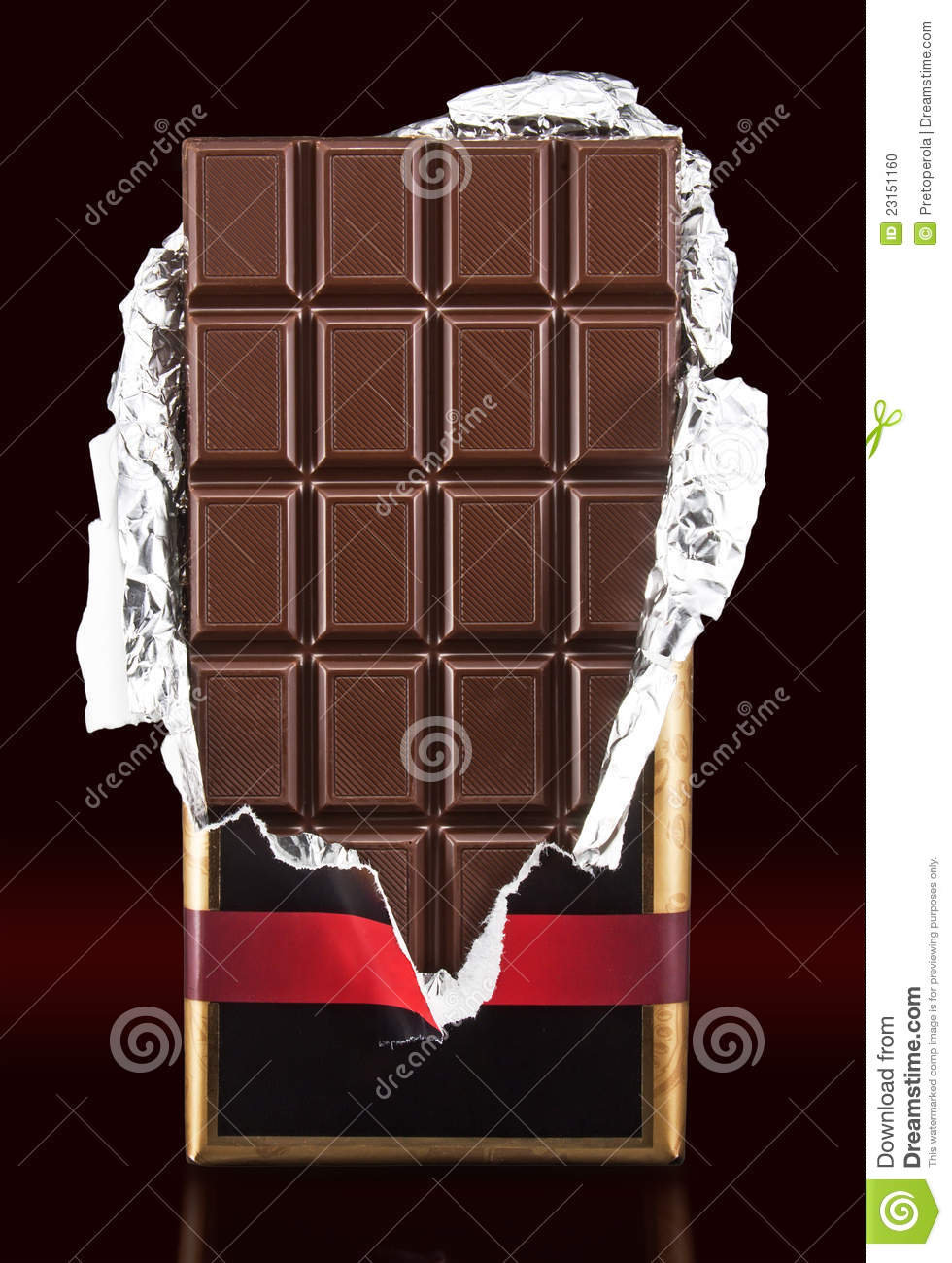 ODPADY  oznaczają każdą rzecz, która jest nam zbędna 
i którą wyrzucamy do …..
To co lubimy i jest nam potrzebne
To co jest nam zbędne
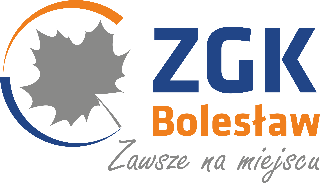 NASZ KOSZ – nasze odpady
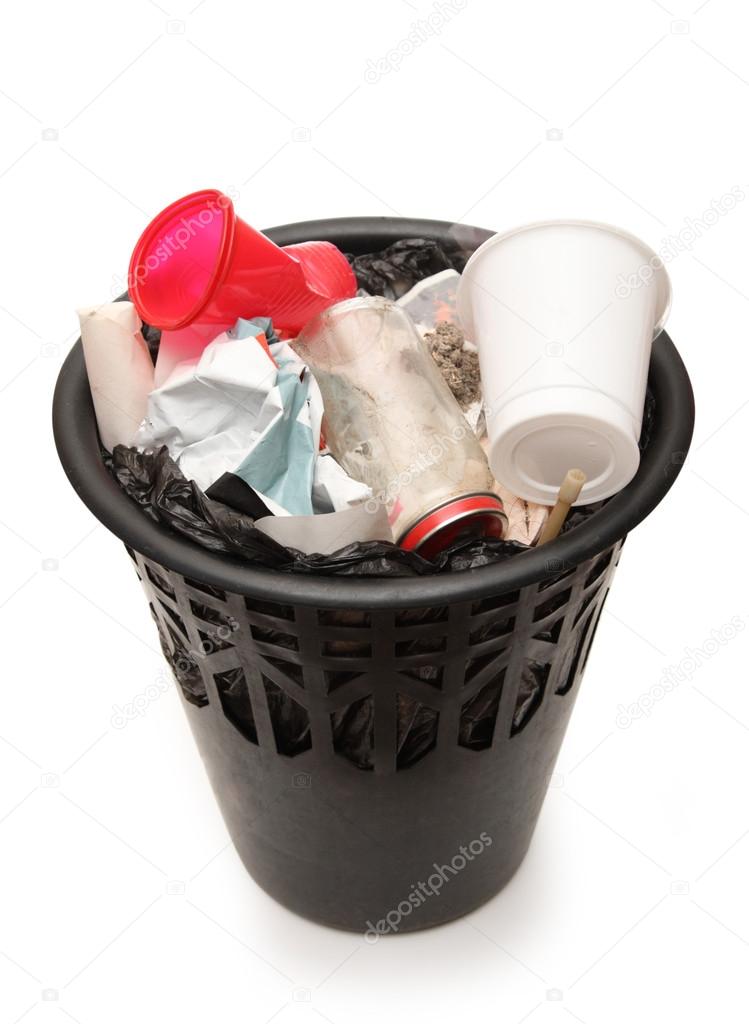 Tworzywo sztuczne - plastik
Szkło
Papier
Metal
Czy tak powinien wyglądać  kosz w naszym domu ??? 
                                  NIE ? A WIĘC JAK ?
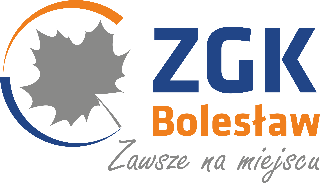 W XXI wieku w większości naszych domów nasze kosze lub pojemniki wyglądają tak …
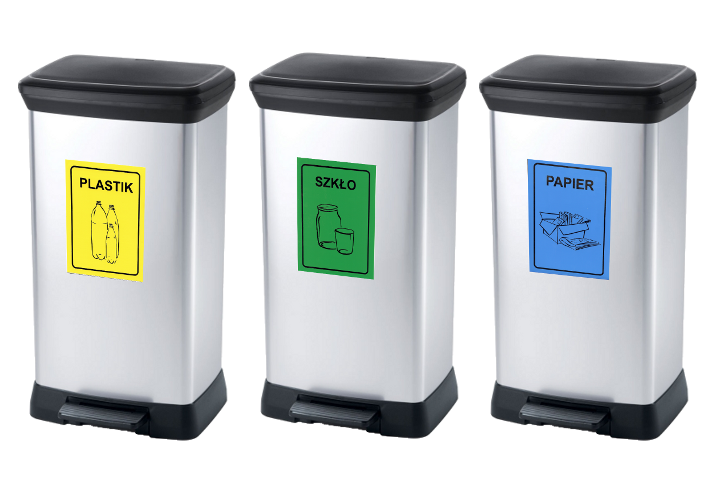 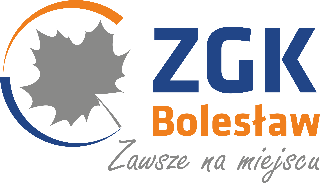 Odpad w koszu i co dalej … ???
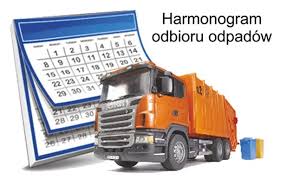 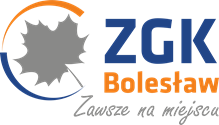 Zabierane z posesji specjalistycznym samochodem – śmieciarką, transportowane są do …
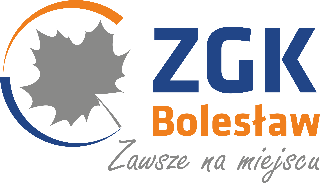 WAGA
HALA PRZYJĘĆ
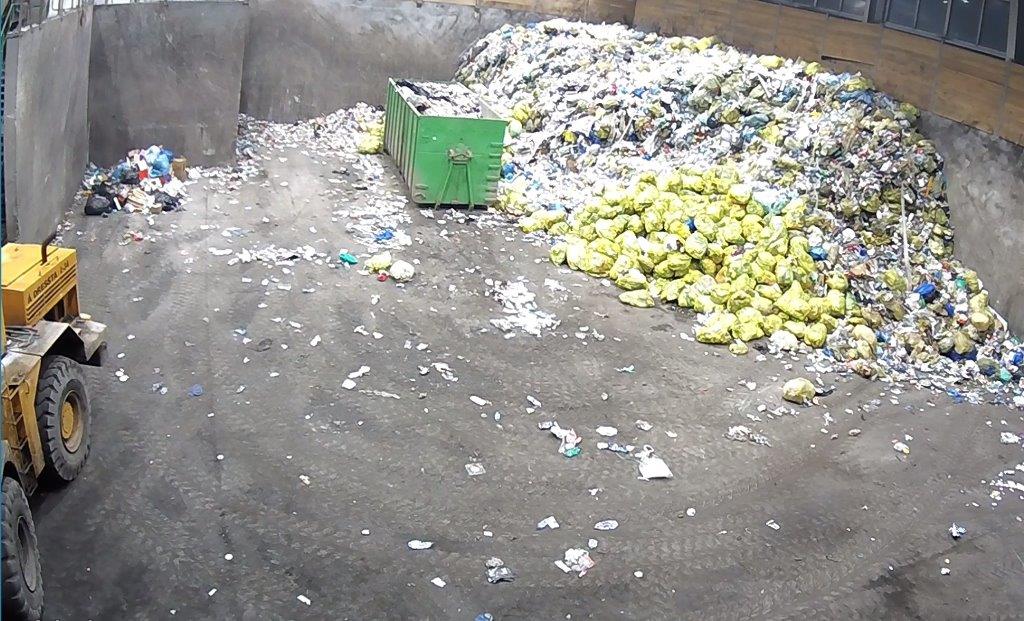 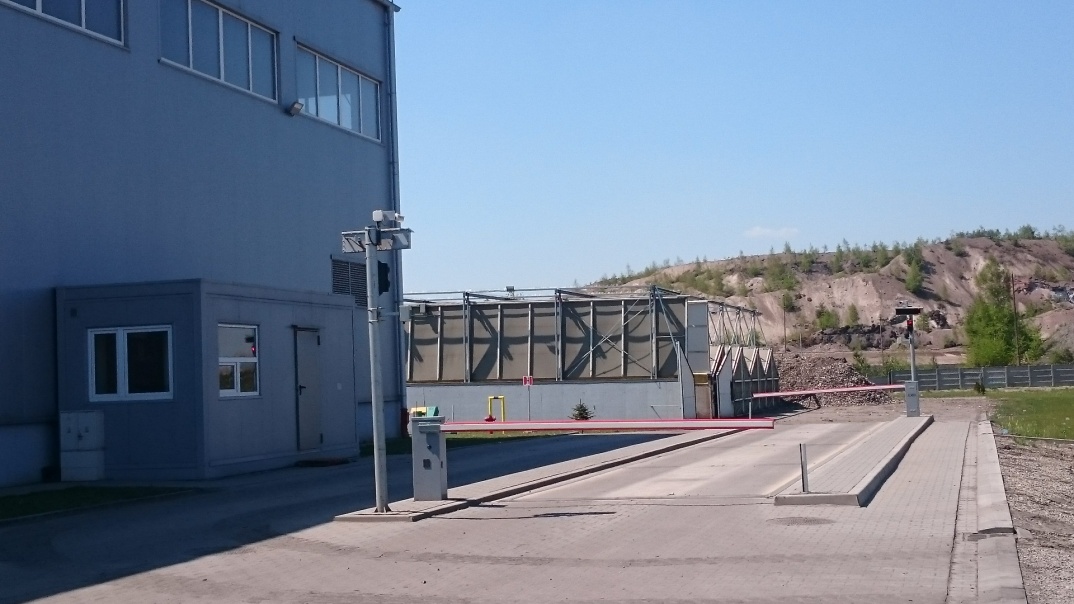 Co przywieziemy to ważymy
Tutaj następuje rozładunek śmieciarek
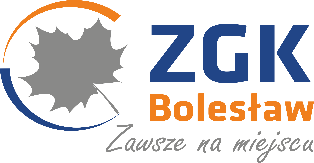 PRZETWARZANIE  ODPADÓW W MBP
Sprzęt pracujący na Hali Przyjęcia Odpadów
Załadunek odpadów do pierwszego urządzenia na instalacji MBP
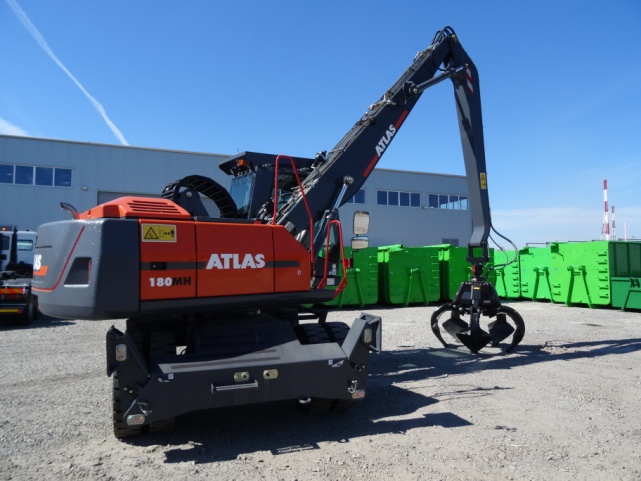 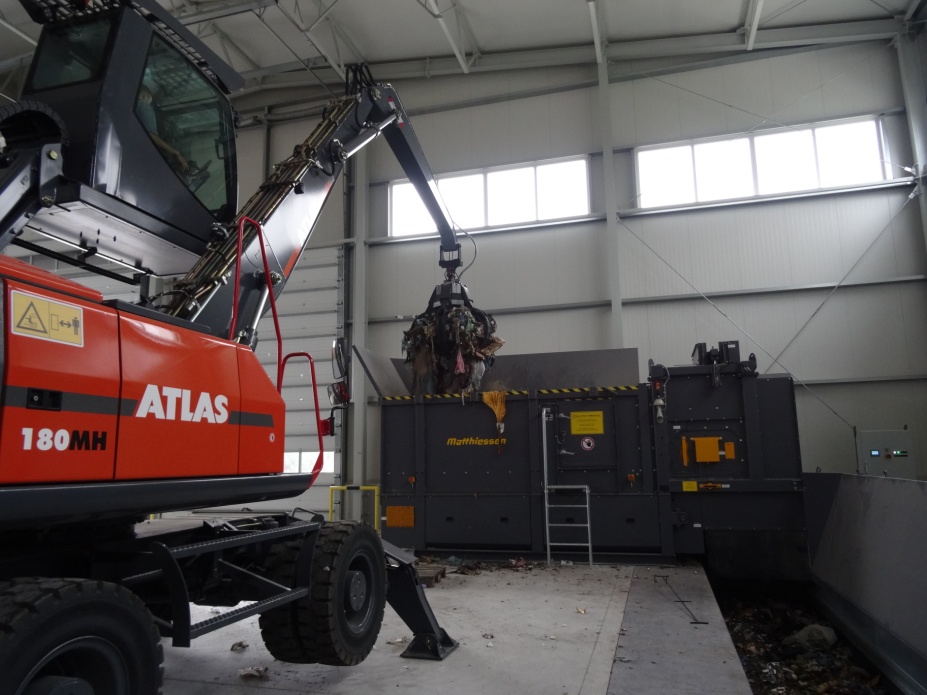 Ładowarka chwytakowa
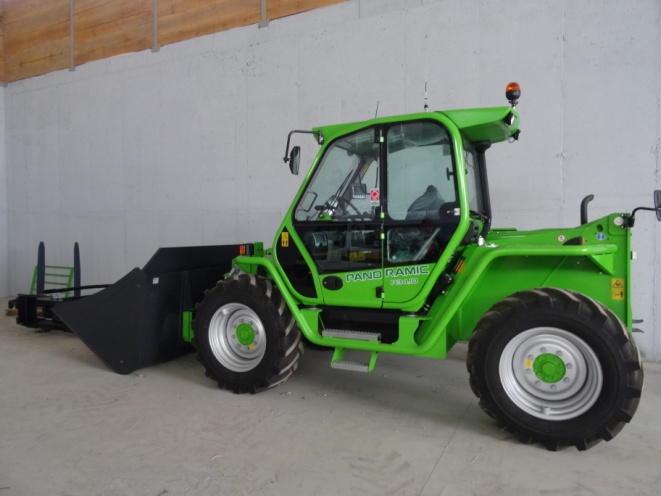 Rozrywarka worków
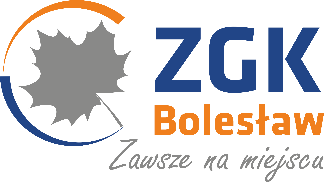 Ładowarka teleskopowa
NAJWIĘKSZE URZĄDZNIE NA INSTALACJI MBP
Sito bębnowe do przesiewania odpadów
WIDOK Z ZEWNĄTRZ
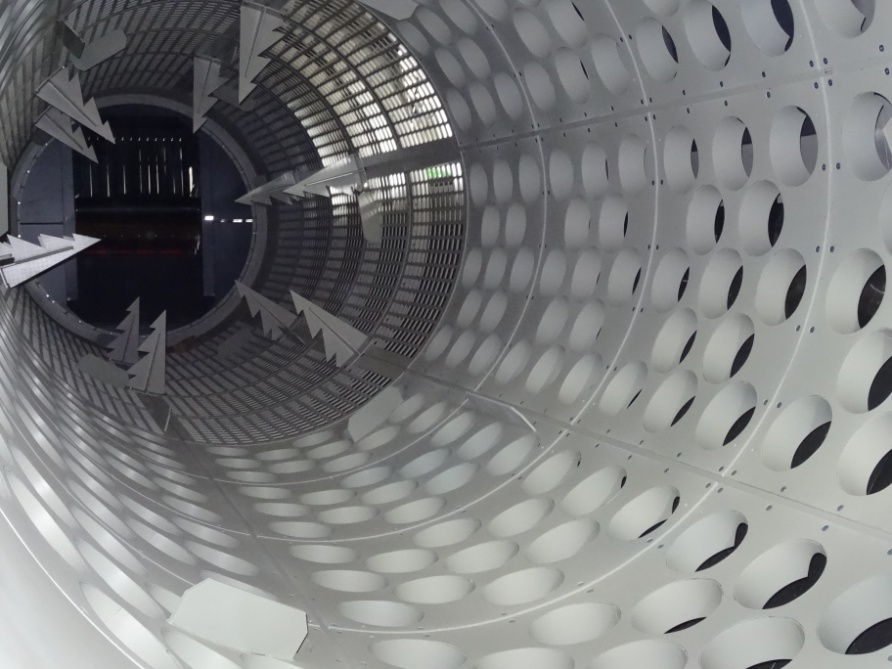 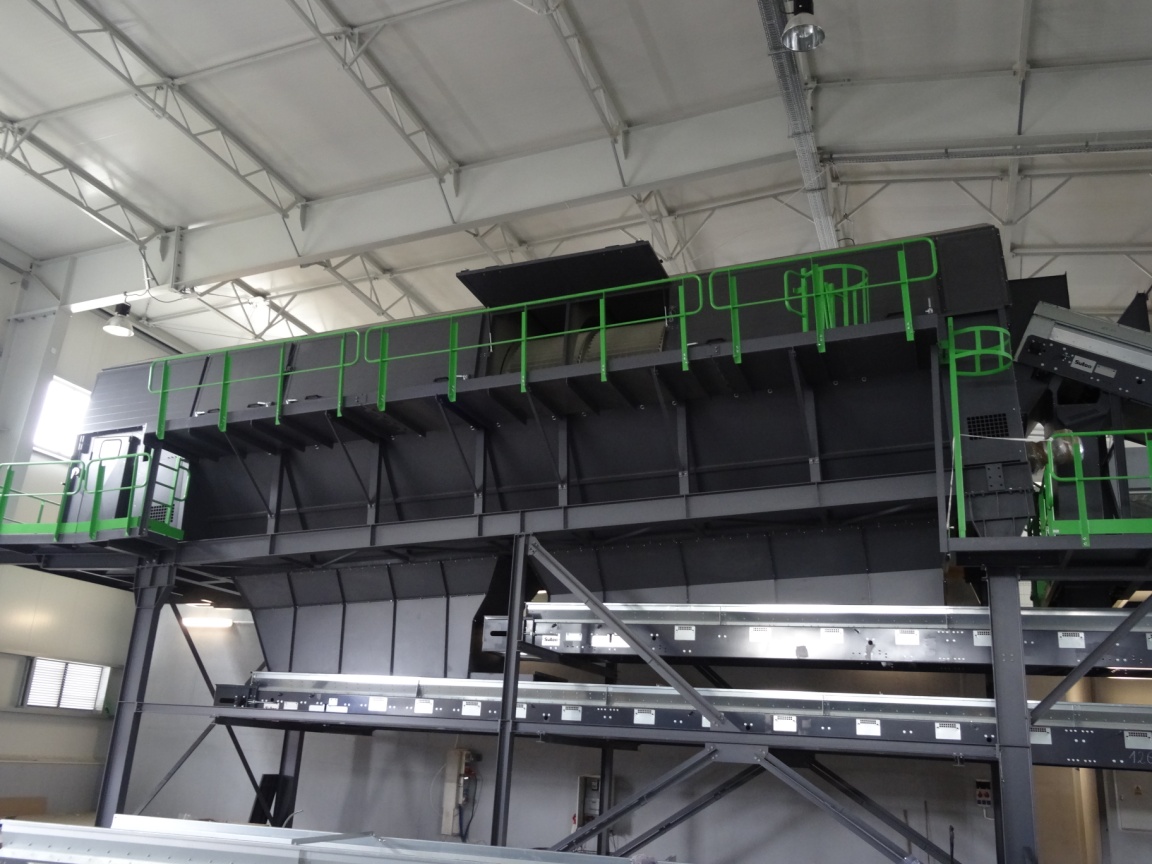 OD WEWNĄTRZ
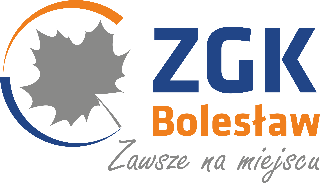 NAJBARDZIEJ POMOCNE URZĄDZENIA
SEPARATORY OPTYCZNE
Urządzenie nie duże, a możliwości wielkie
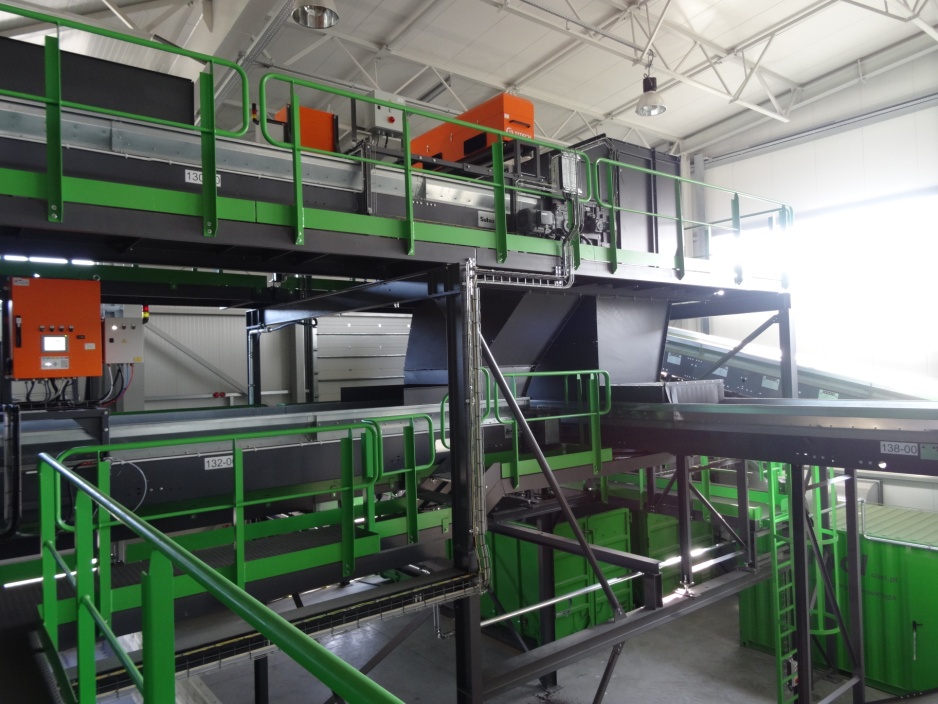 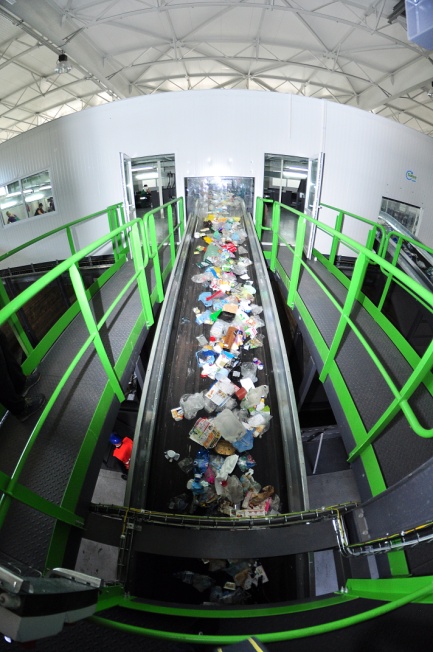 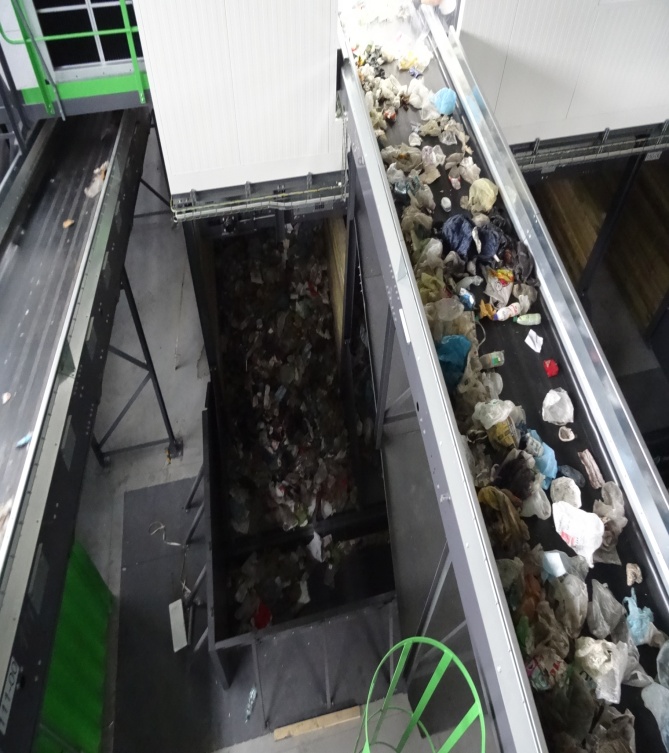 Pozwala automatycznie wydzielić np. tworzywo sztuczne, papier, folie, PET itp.. ze strumienia wszystkich odpadów.
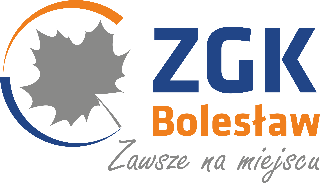 Miejsce doczyszczania surowców wtórnych czyli główne miejsce pracy naszych Pracowników
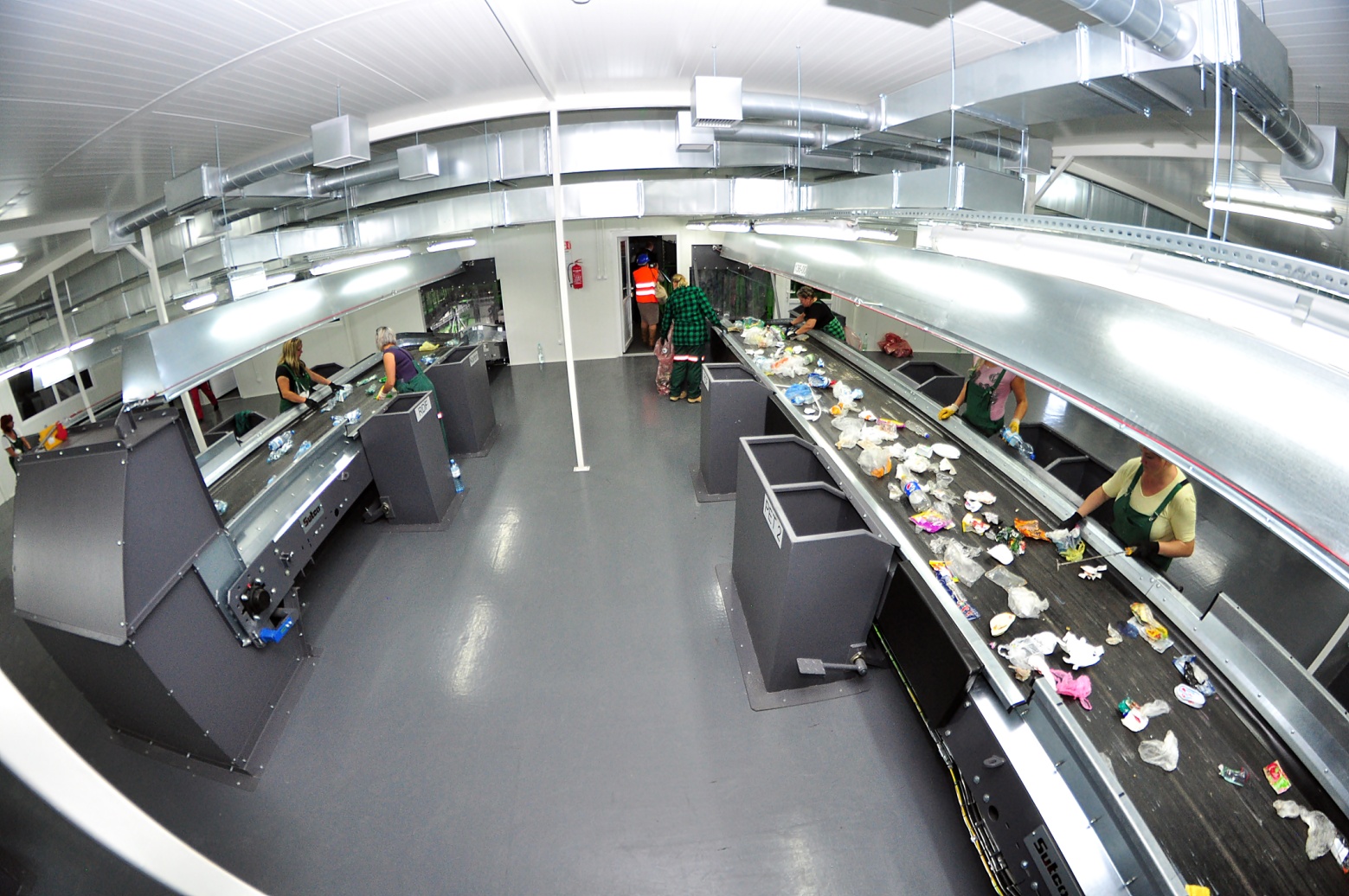 To tutaj powstają surowce takie jak: metal żelazny, metal nieżelazny, papier, tworzywa sztuczne (HDPE/PP czyli tzw. twardy plastik, butelki PET, folia)
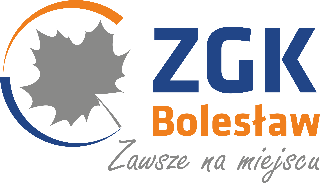 EFEKT NASZEJ PRACY
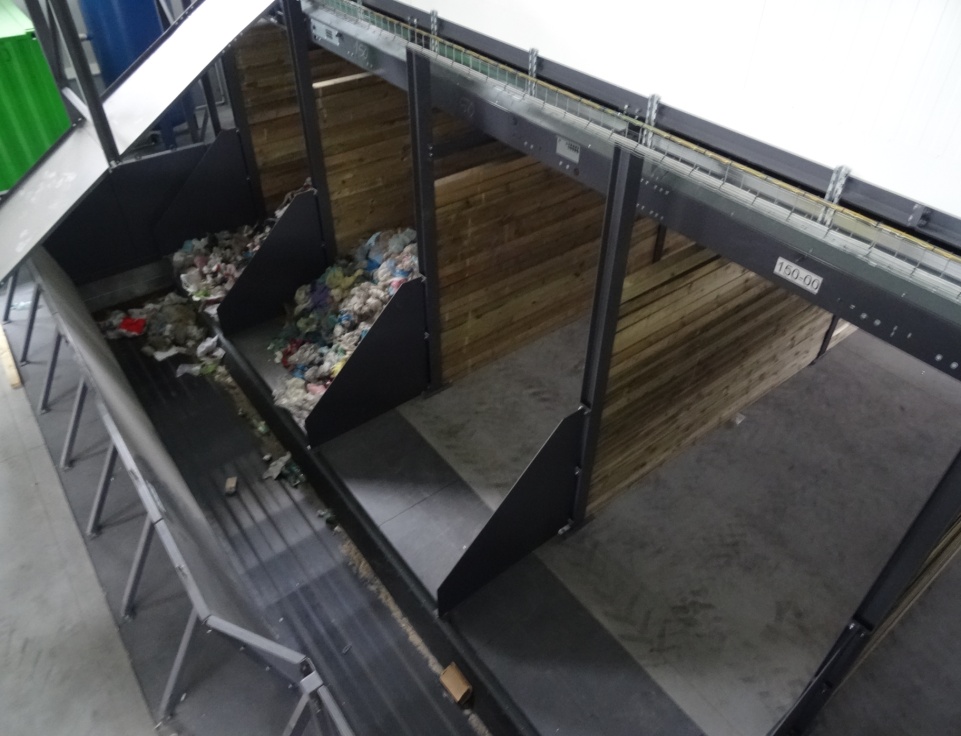 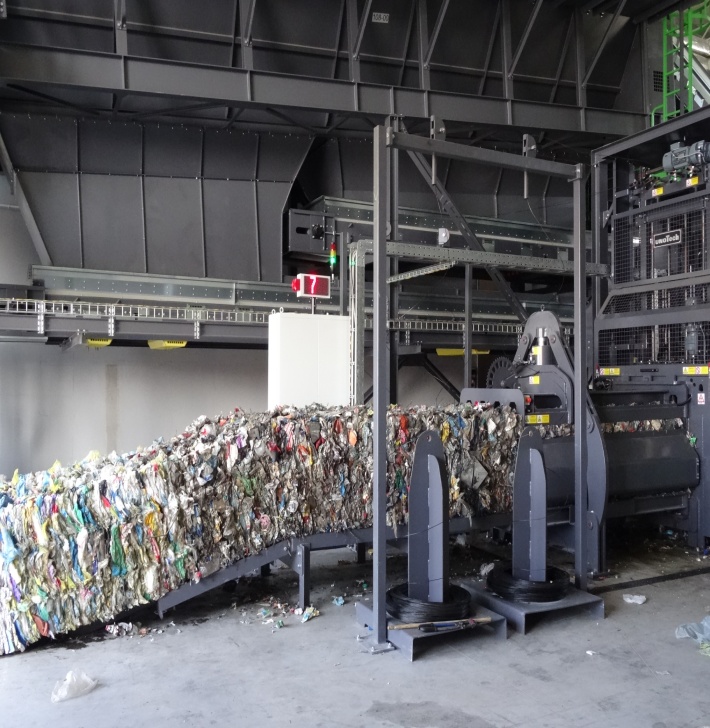 Każdy asortyment osobno w boksie, a następnie …
… belowany celem zmniejszenia jego objętości
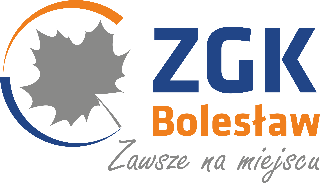 I co dalej ?
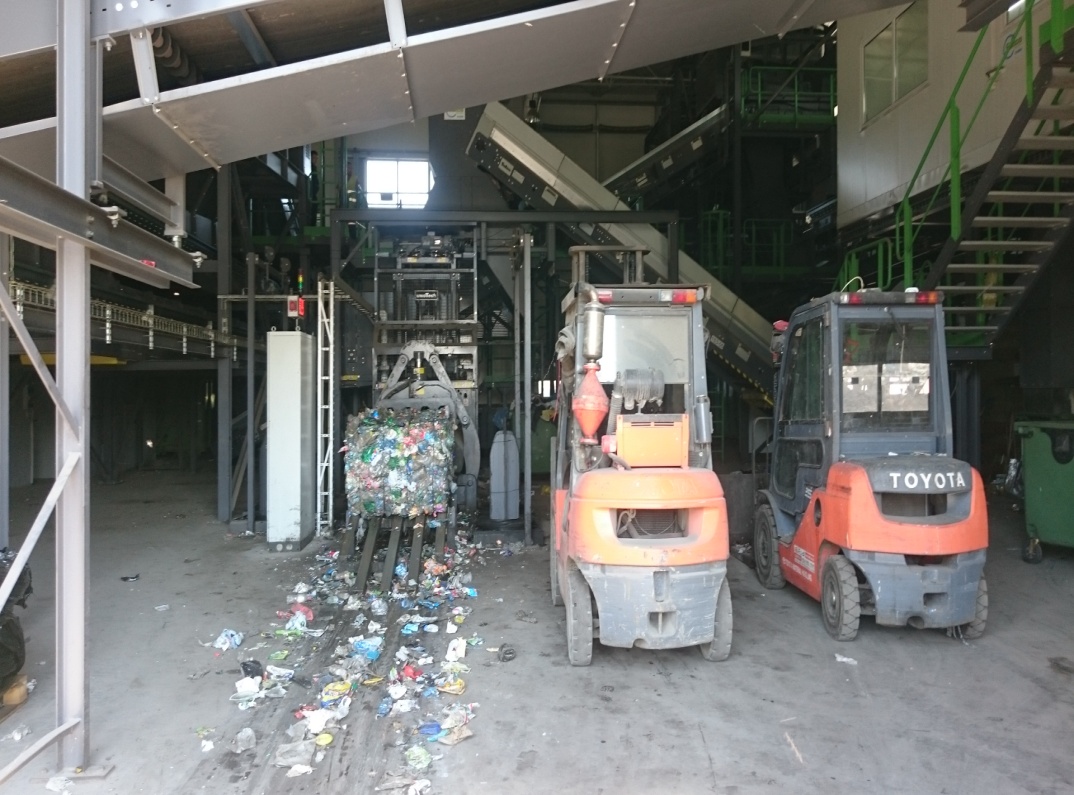 Zbelowane surowce są wywożone na plac składowy i przekazywany podmiotom zewnętrznym zajmującym się recyklingiem 

 Dlaczego ?
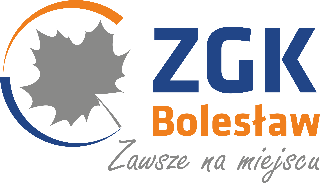 Dzięki odzyskowi surowców wtórnych na składowiska  trafia mniejsza ilość odpadów,  a dodatkowo  mniejszy udział produktów wykorzystywanych do produkcji  np.:
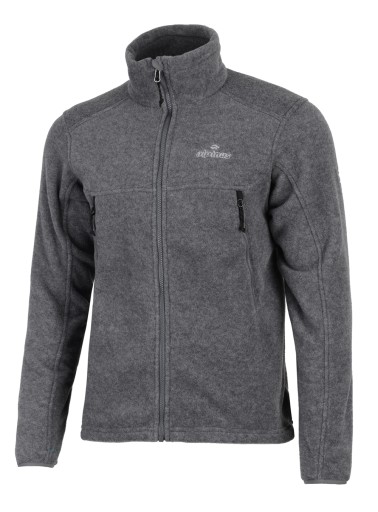 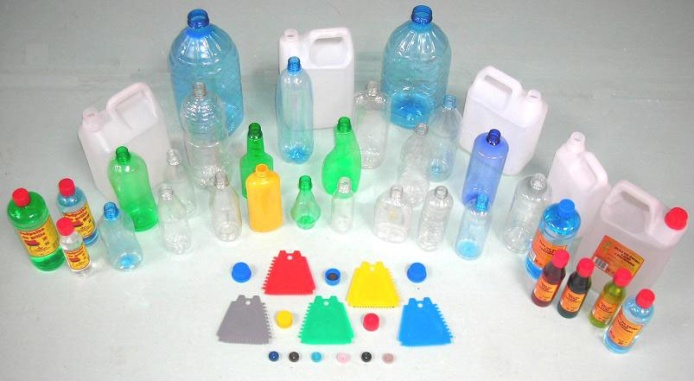 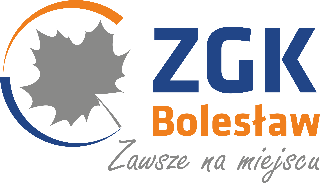 ALE TO NIE WSZYSTKO …
W ramach działania instalacji MBP wytwarzana jest frakcja biodegradowalna (np. resztki jedzenia, mokry papier itp.) która trafia do bioreaktorów
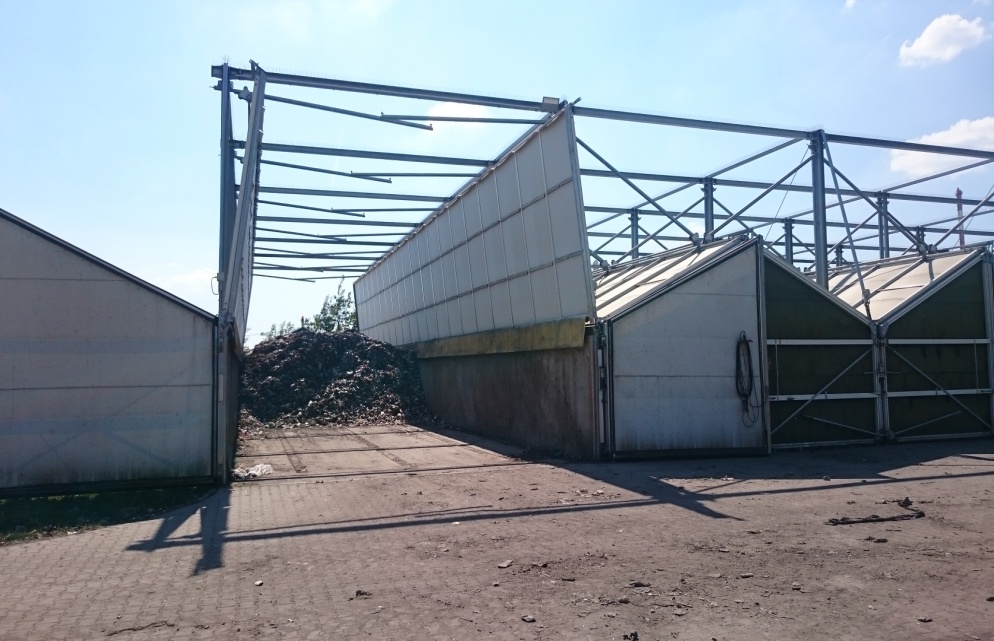 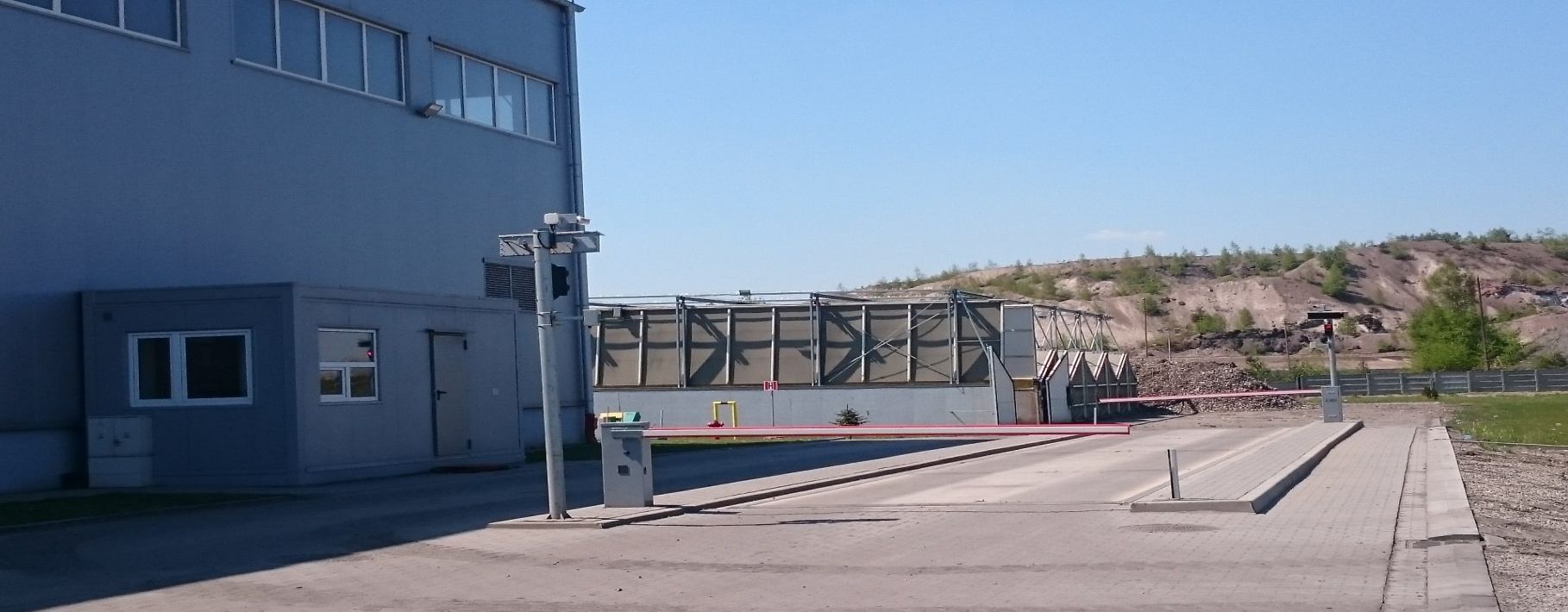 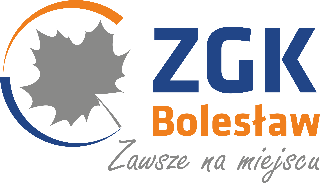 A CO TO JEST  ?
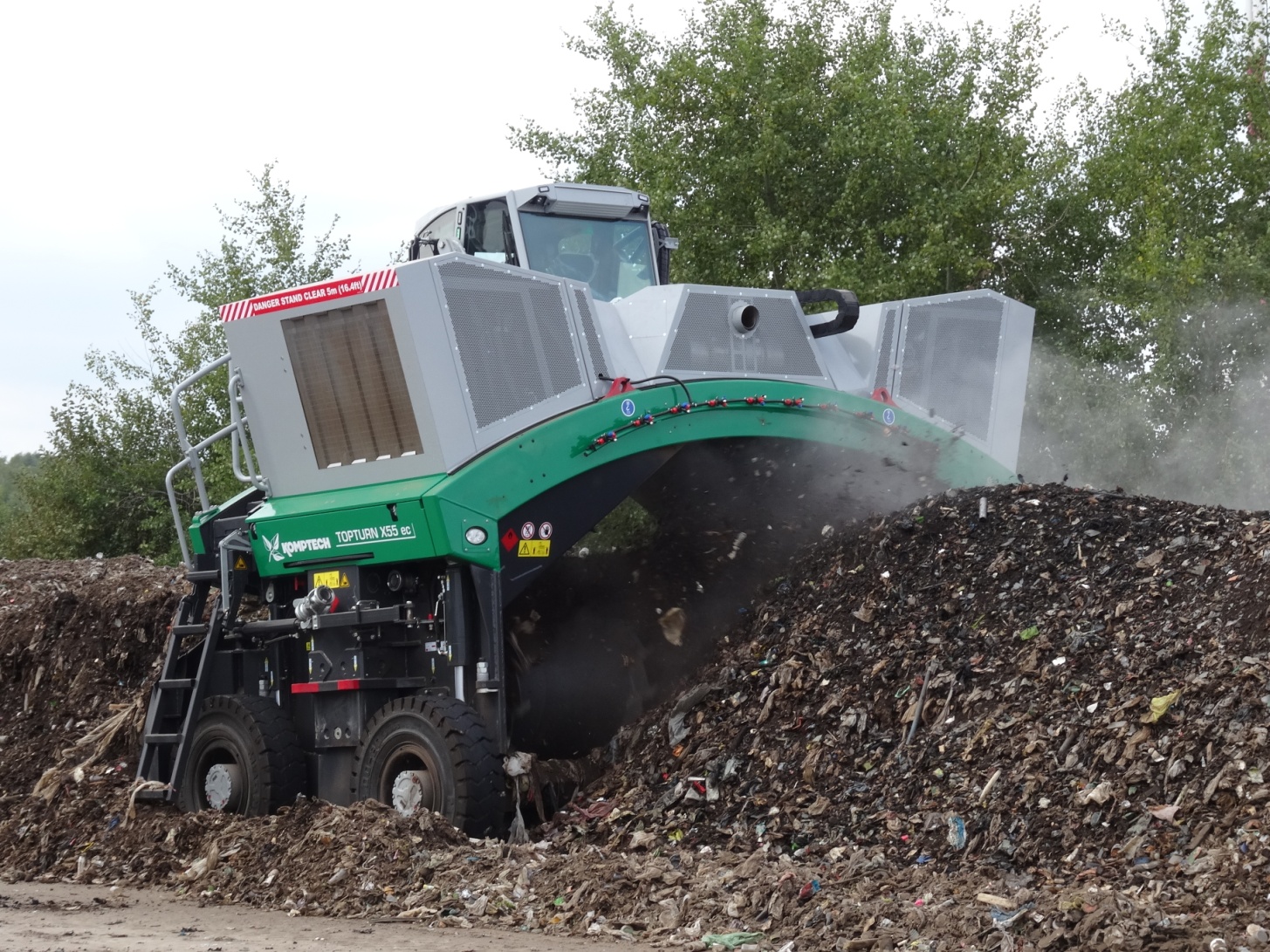 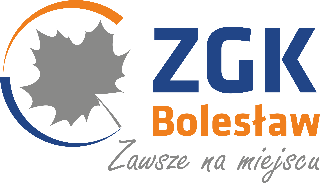 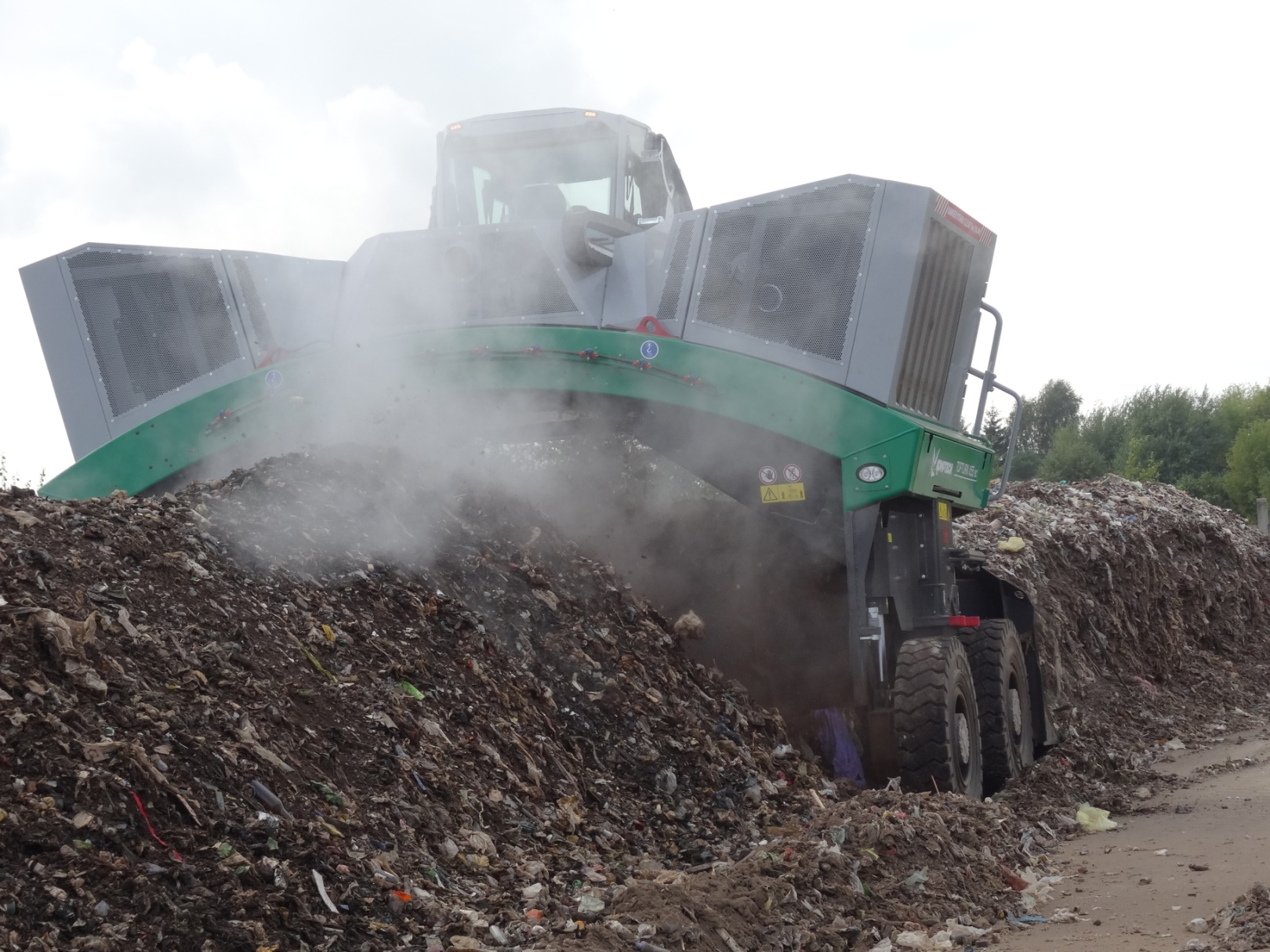 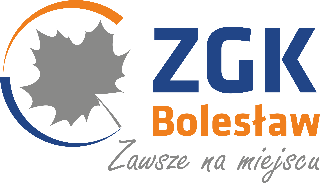 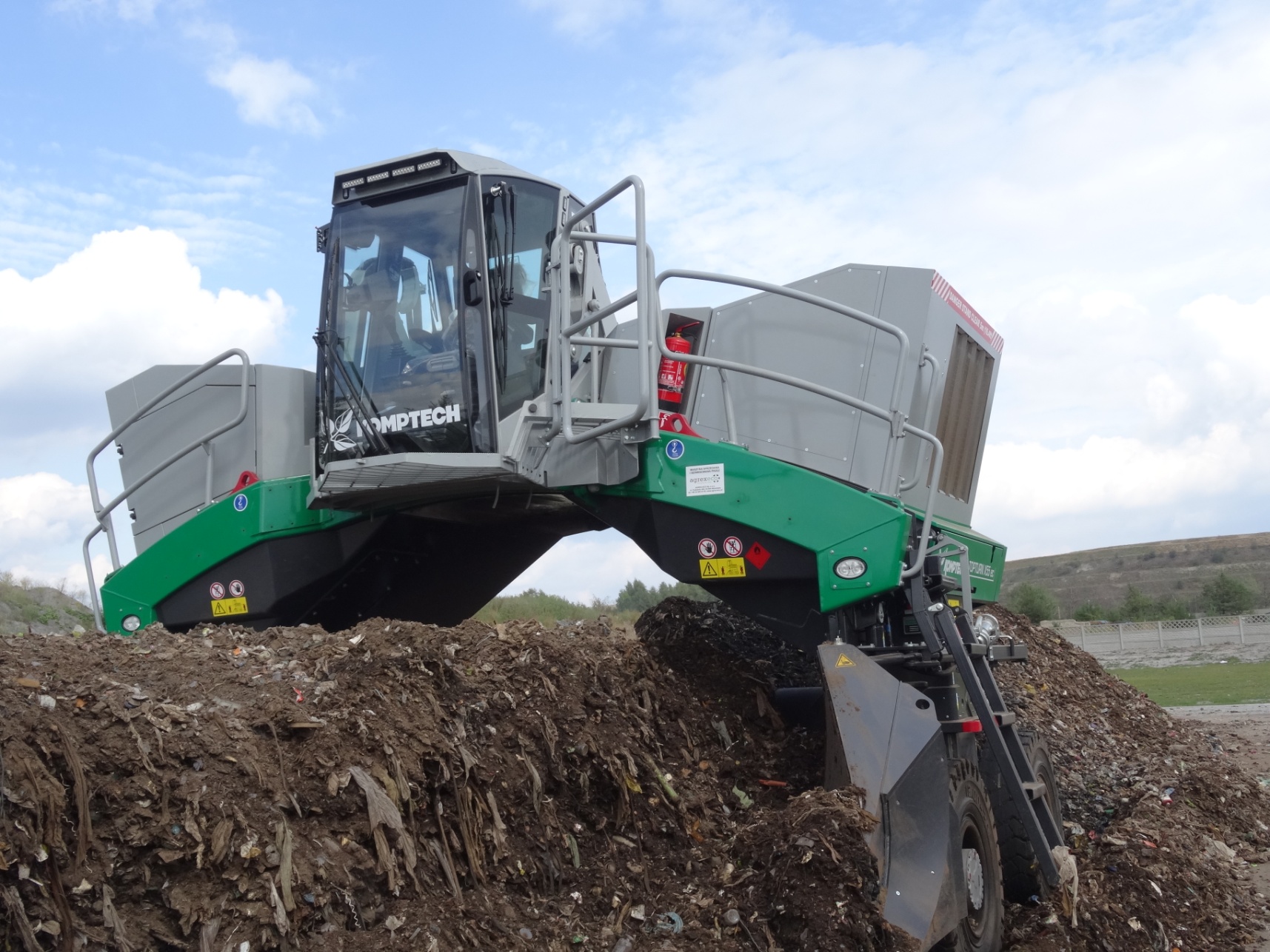 Elektrośmieci 

to zużyty sprzęt elektryczny i elektroniczny.
Są nimi nieużywane, przestarzałe lub zepsute pralki, lodówki, komputery, telefony, świetlówki i żarówki energooszczędne, telewizory, sprzęt audio, żelazka, telefony, wiertarki i inne podobne sprzęty.
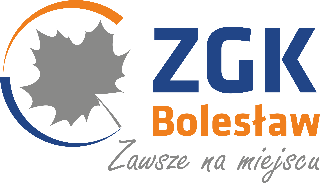 PRZERZUCARKA ODPADÓW 

Wykorzystywana do napowietrzania odpadu pochodzącego z bioreaktorów, a znajdującego się na placu dojrzewania. 
Po zakończeniu procesu odpad ten nazywany jest stabilizatem i podlega składowaniu na składowisku.

 Ale o składowisku następnym razem 
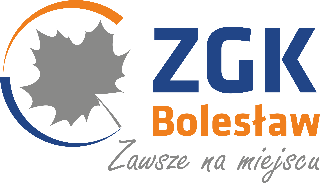 I na koniec pytanie …
Czy taki odpad możemy wrzucić do kosza w domu z innymi odpadami ????
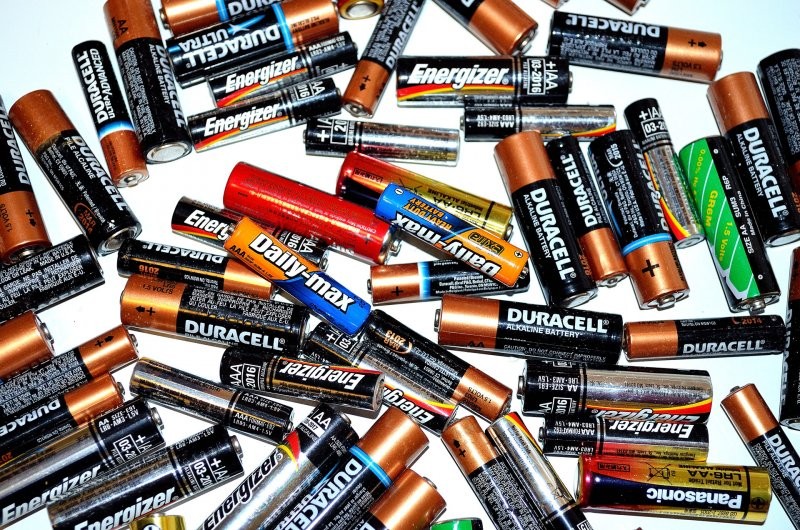 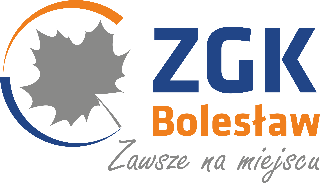 NIE  !!!
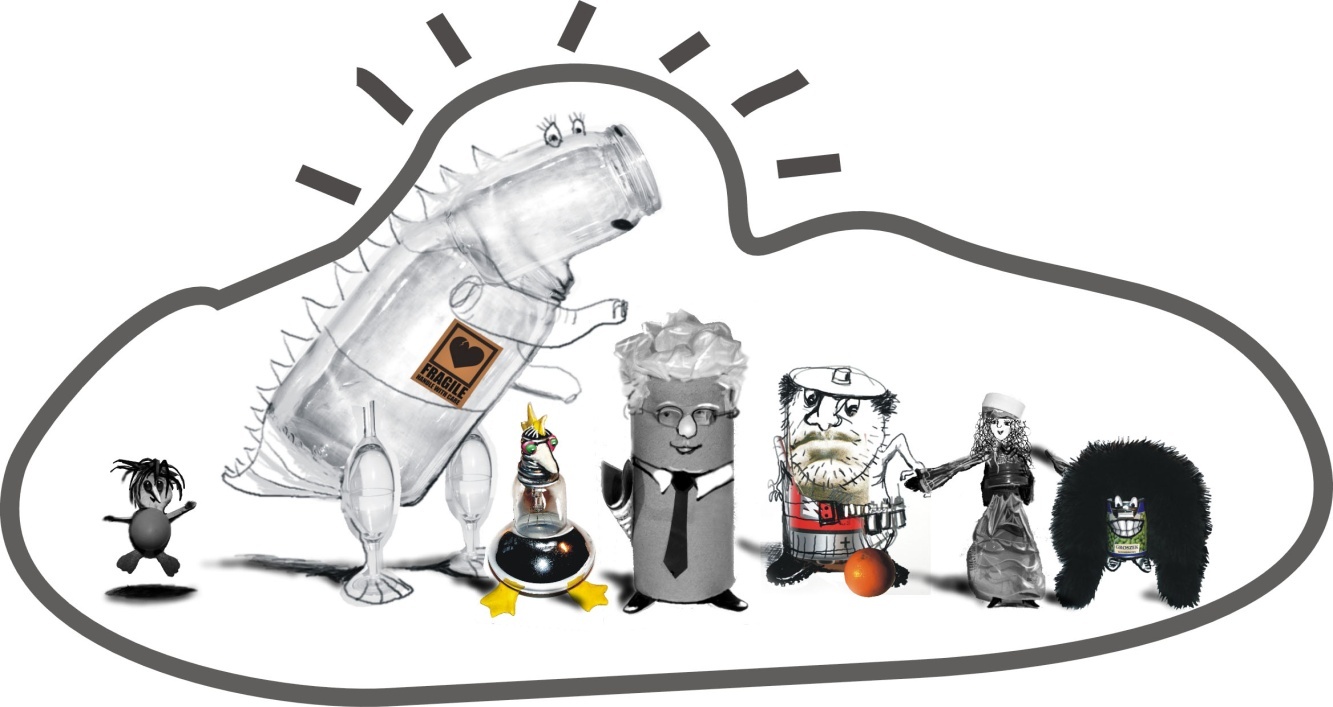 Dlaczego ? 
Bo jest to odpad który trafiając na składowisko mógłby być niebezpieczny dla środowiska 
naturalnego.
Dlatego  Segregujmy Odpady  !!!
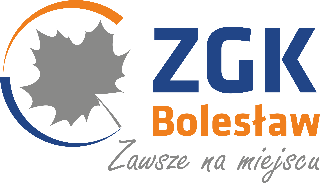